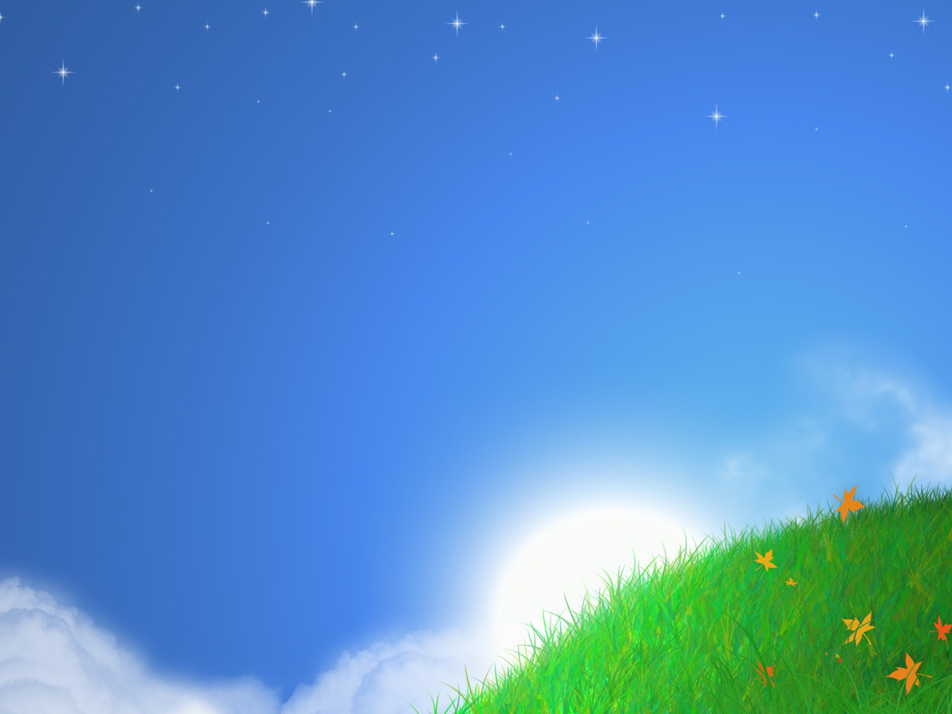 MANO LINKSMOSIOS RAIDELĖS
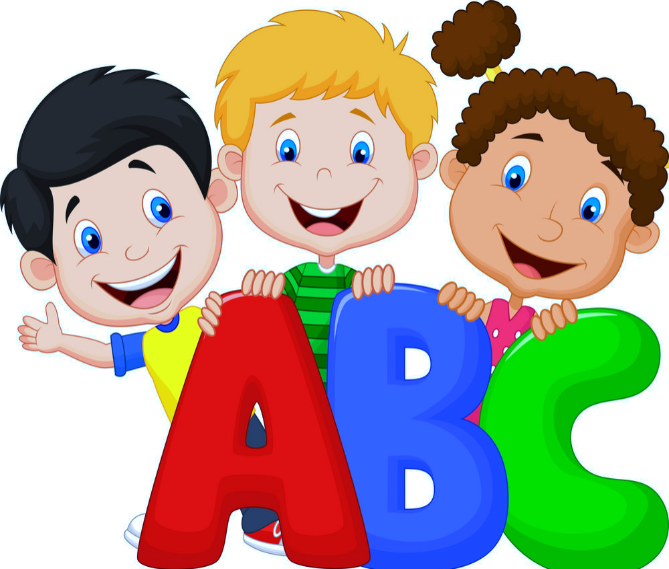 Kauno lopšelis- darželis „Liepaitė“
Parengė: Rasa Barvainienė
Aistė Guobė
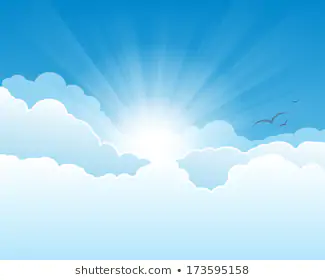 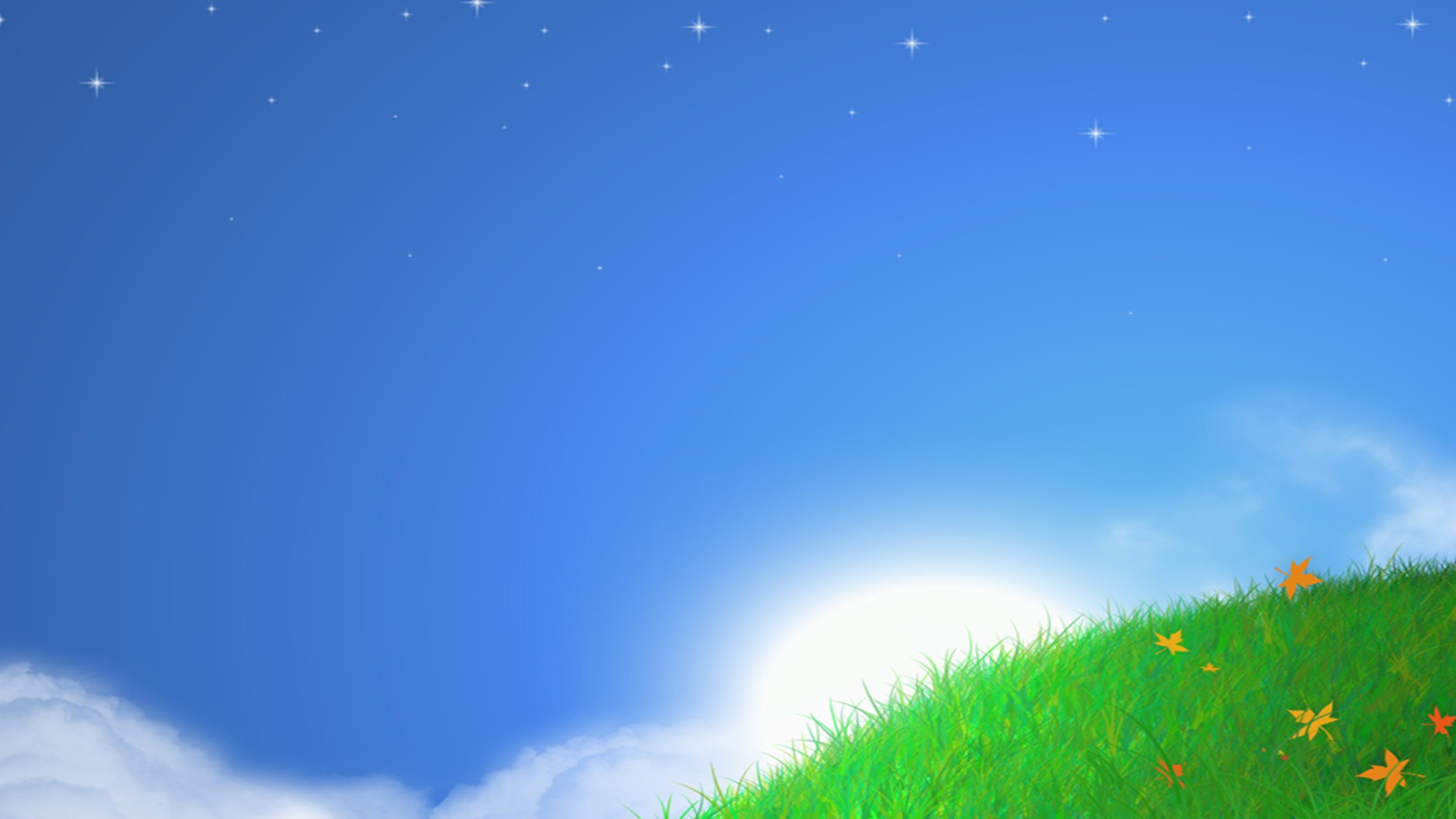 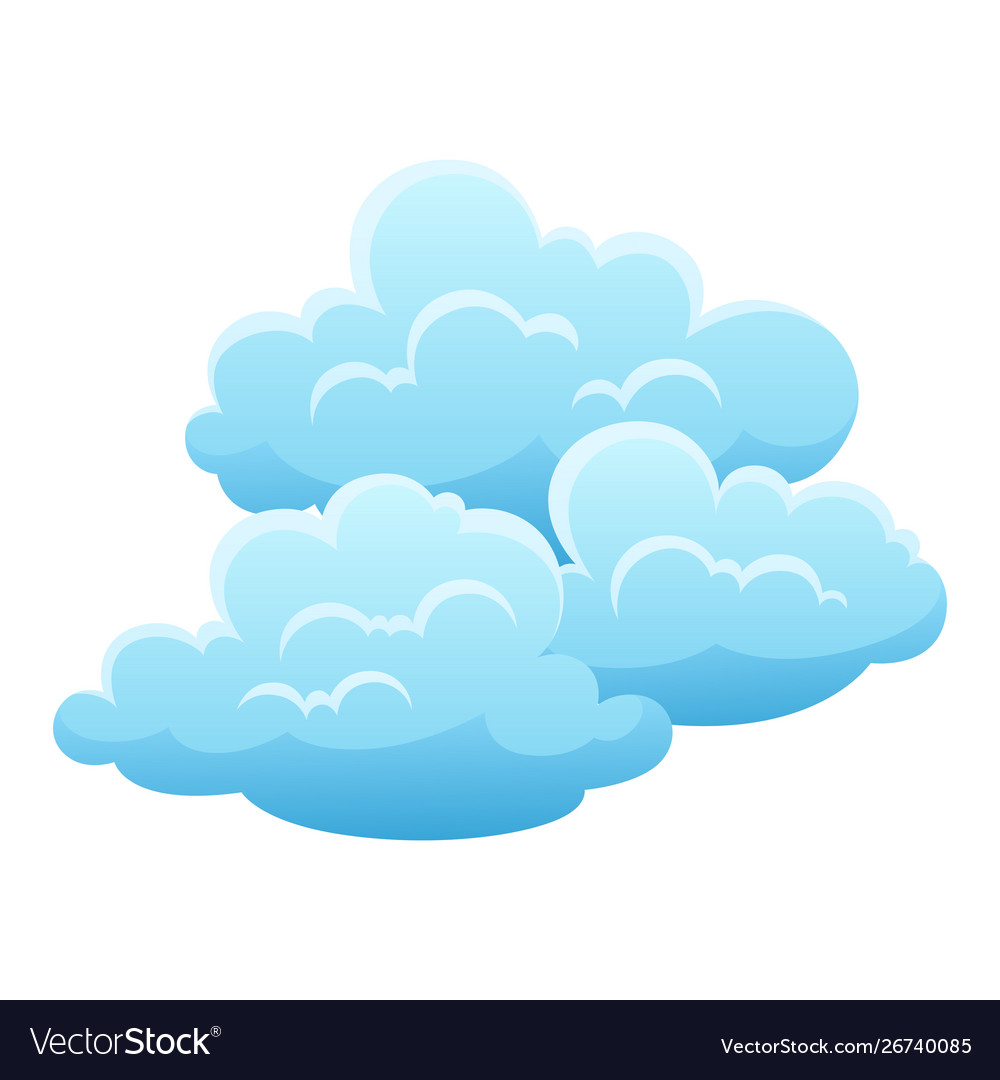 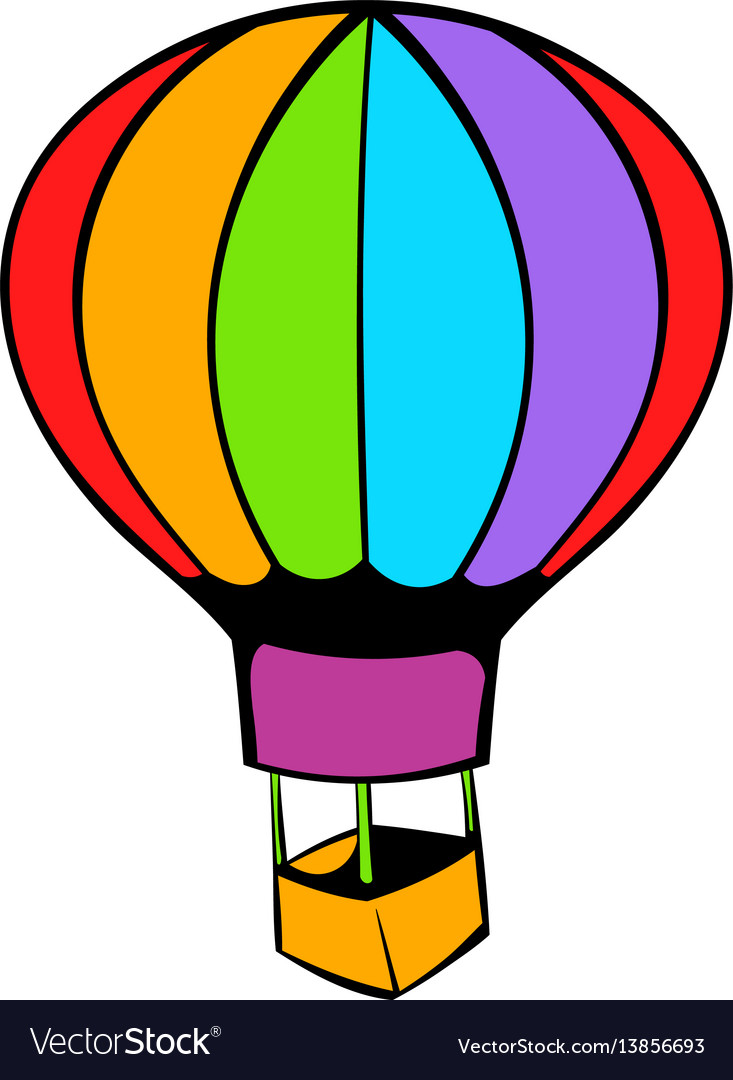 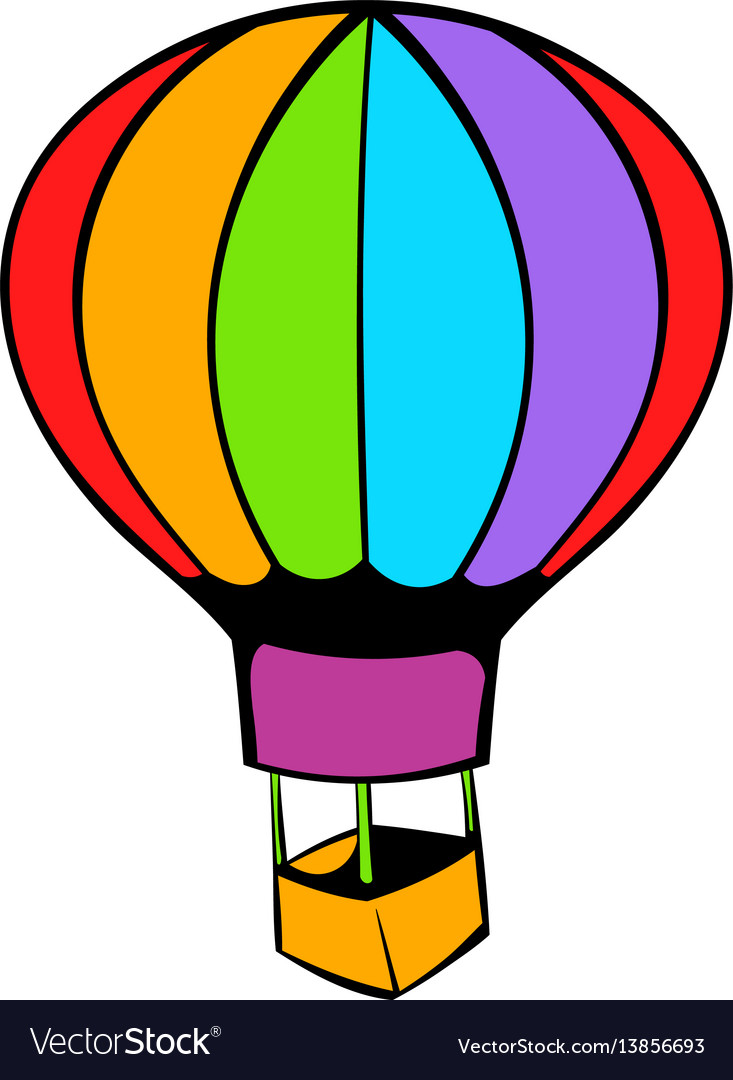 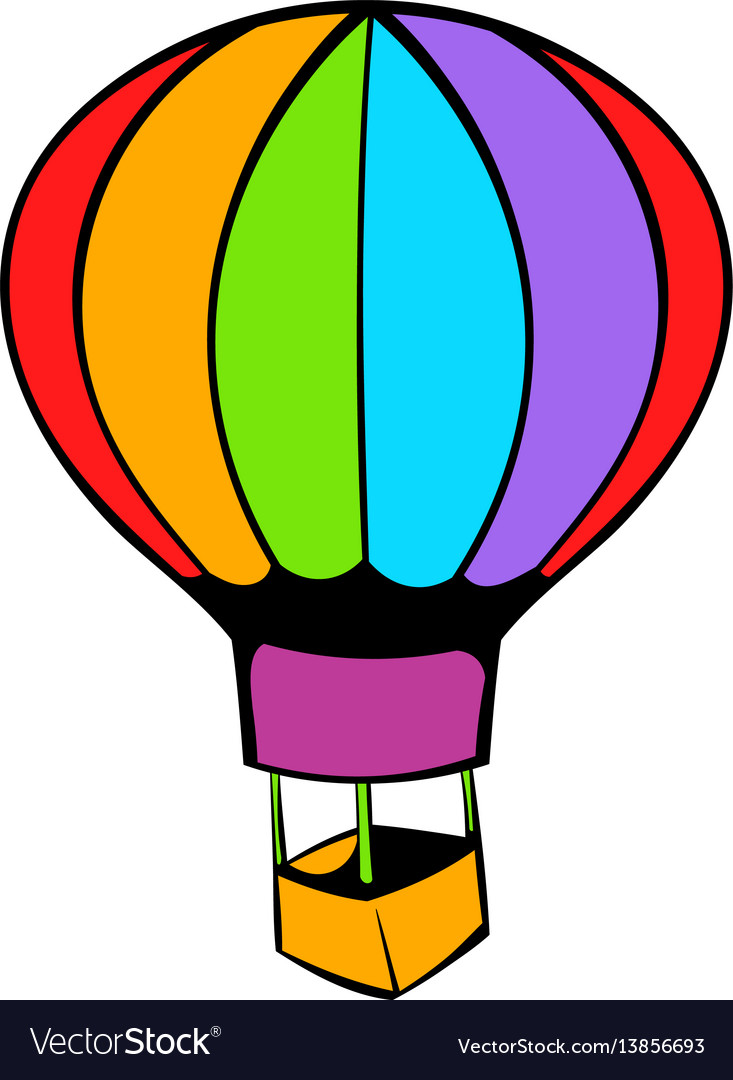 Kviečiame visus į užduočių šalį !
Sveiki vaikai !
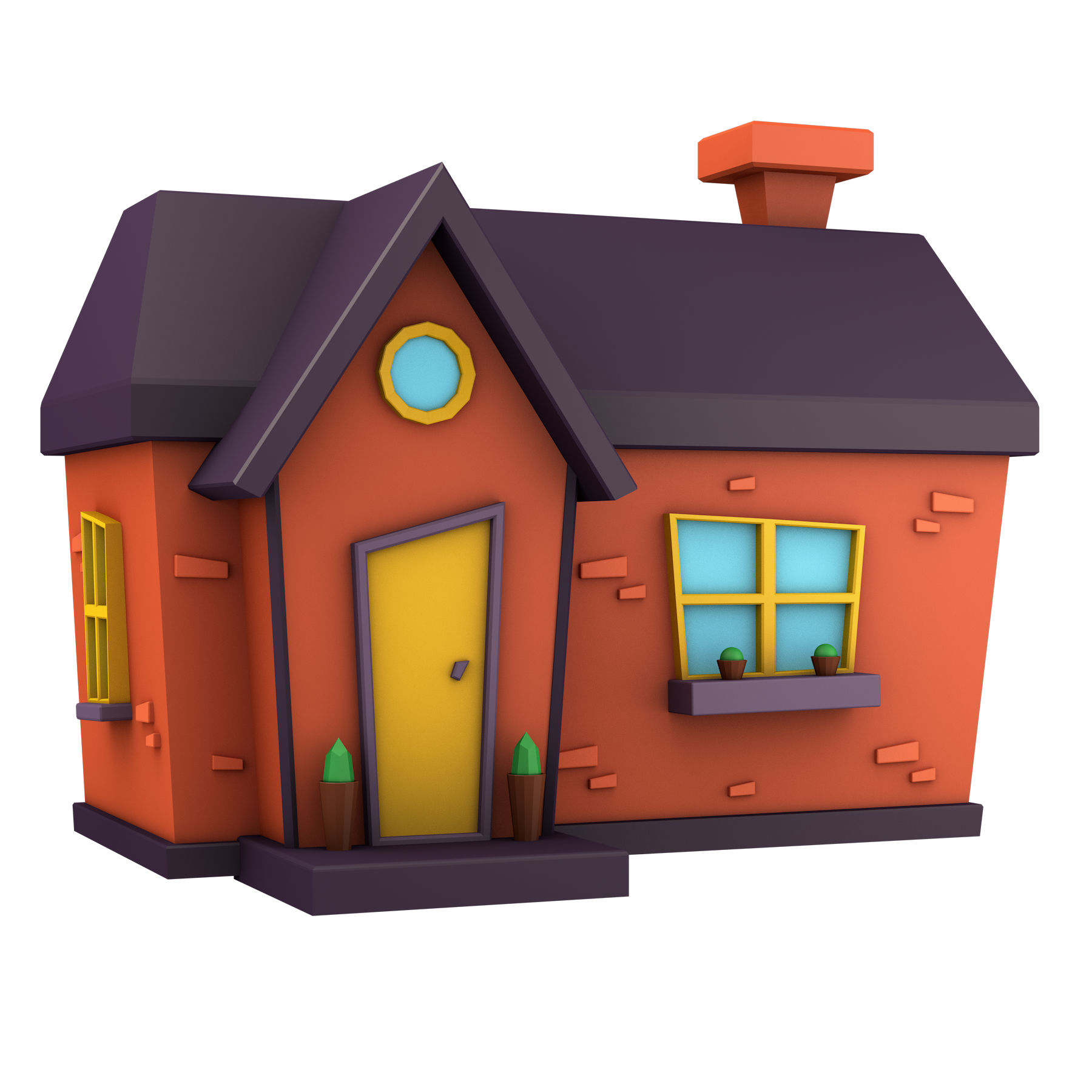 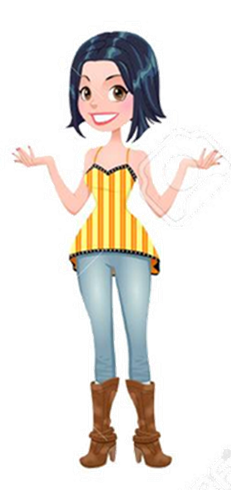 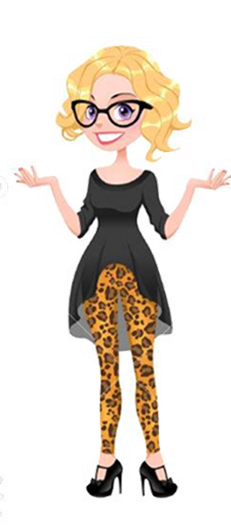 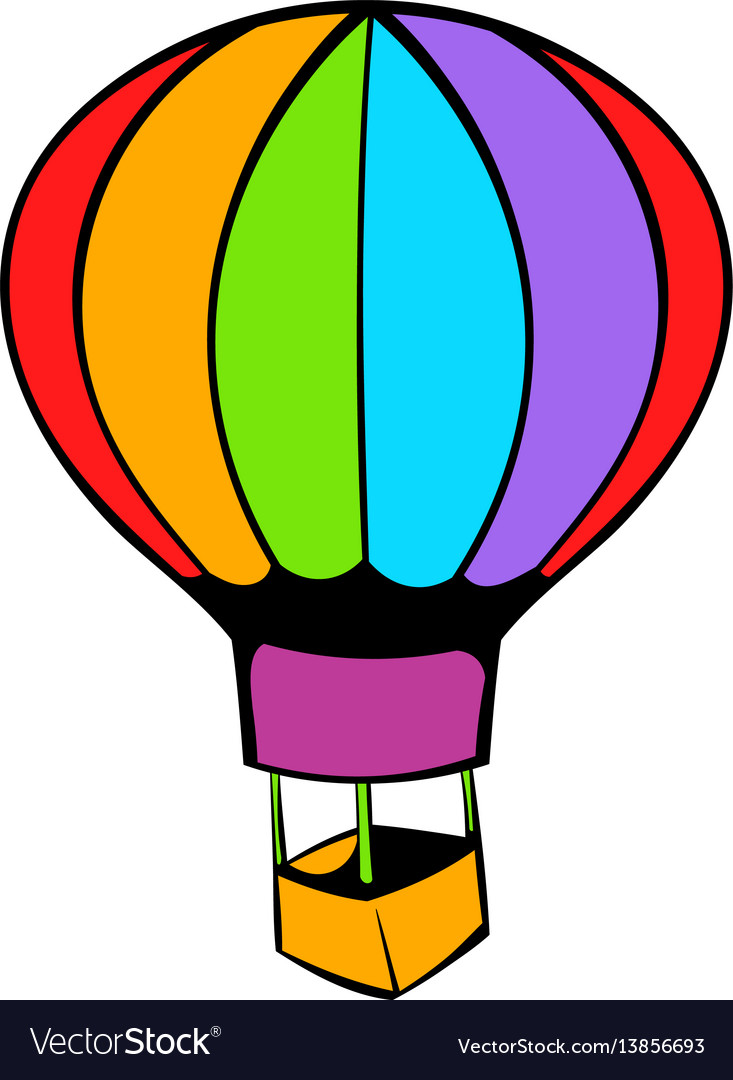 PADĖK RAIDELĖM SURASTI SAVO NAMUČIUS, NUVESDAMAS LINIJĄ NUO RAIDELĖS IKI JOS NAMELIO.
K
D
D
G
E
K
E
K
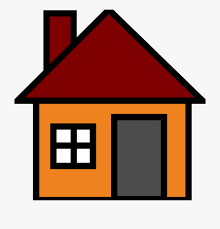 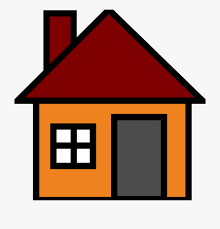 G
G
D
K
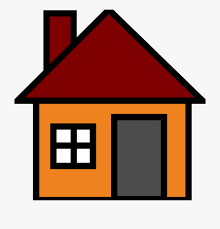 E
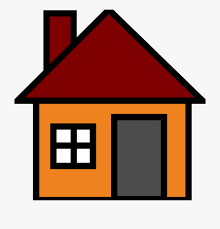 E
D
PRISIMINK PASAKĄ APIE PAGRANDUKĄ , IR APVESK TUOS GYVŪNUS, KURIUOS JIS SUTIKO MIŠKE. JUOS ĮVARDINK.
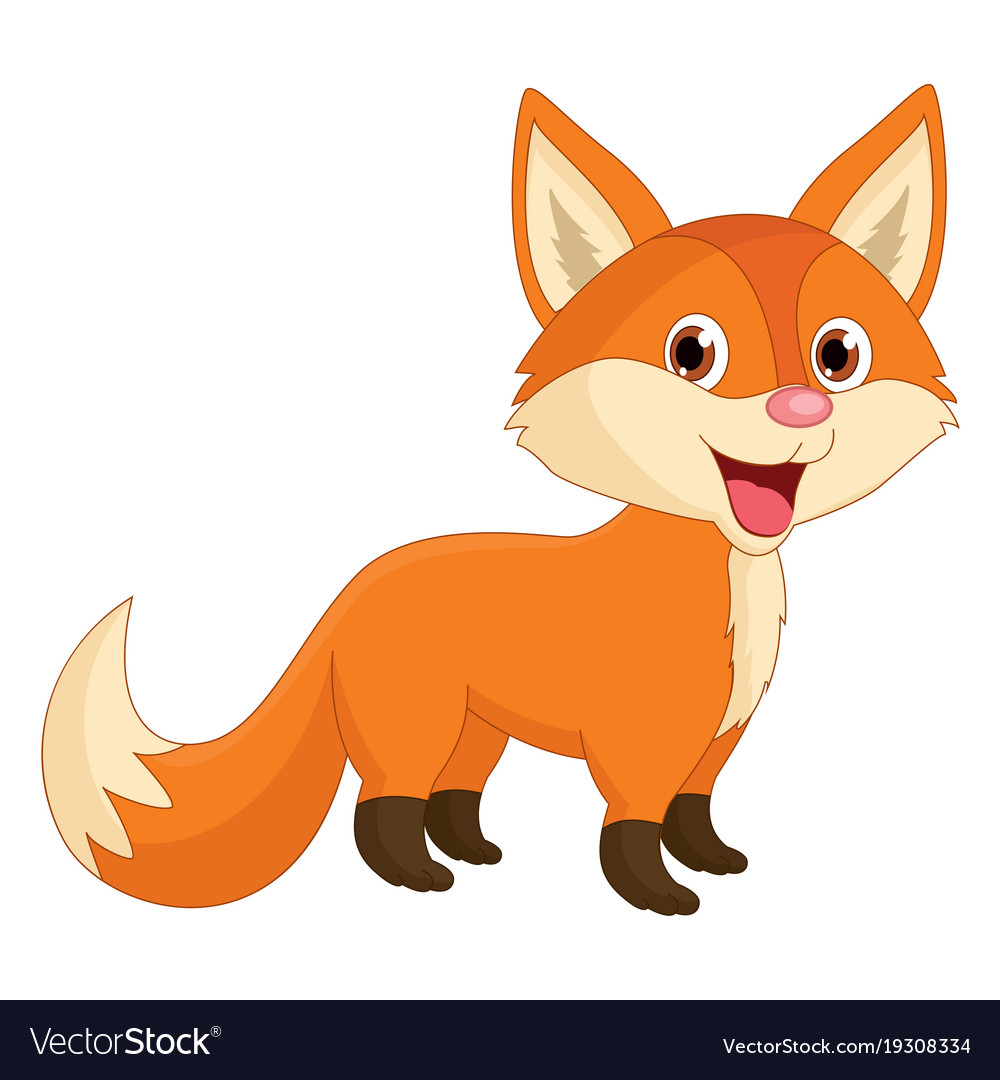 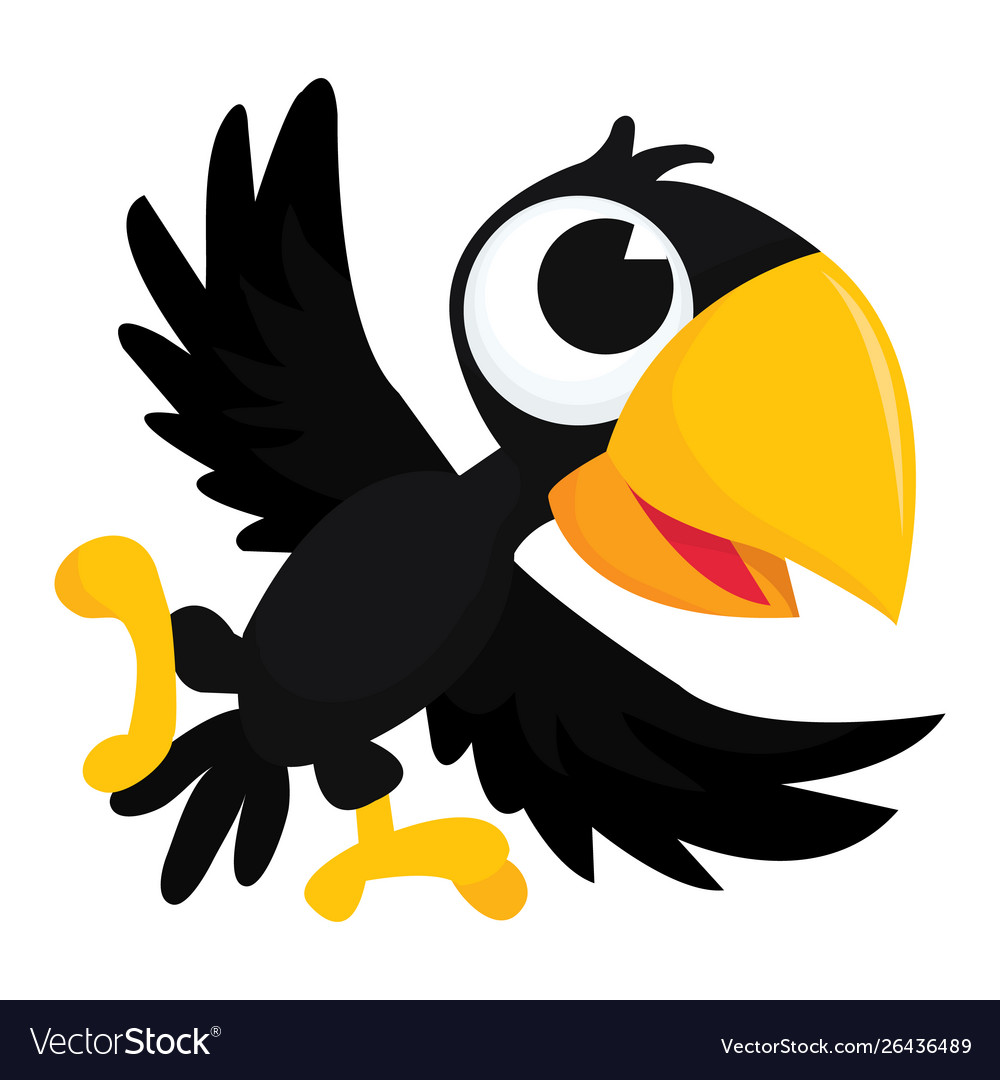 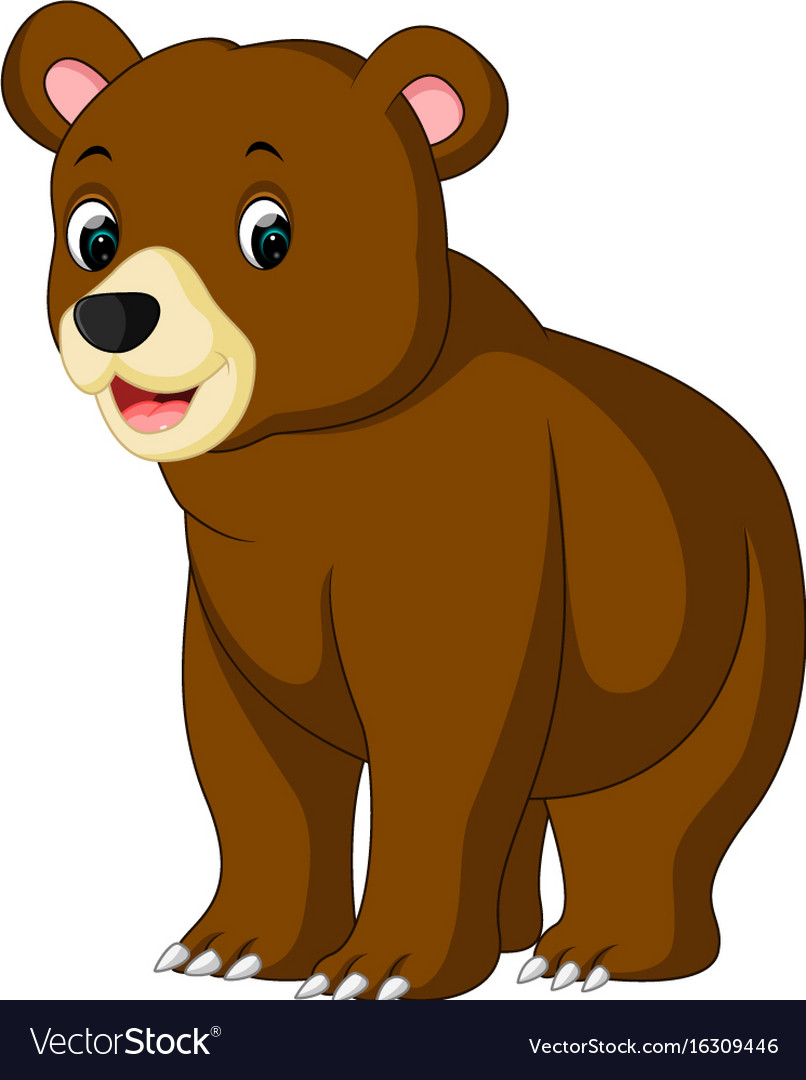 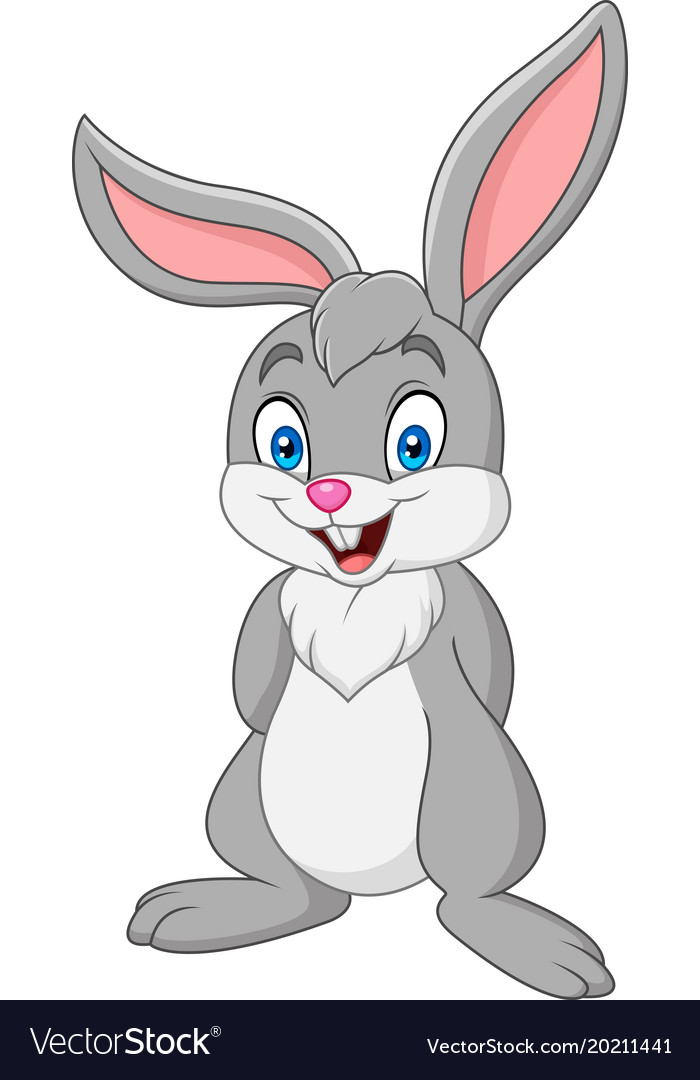 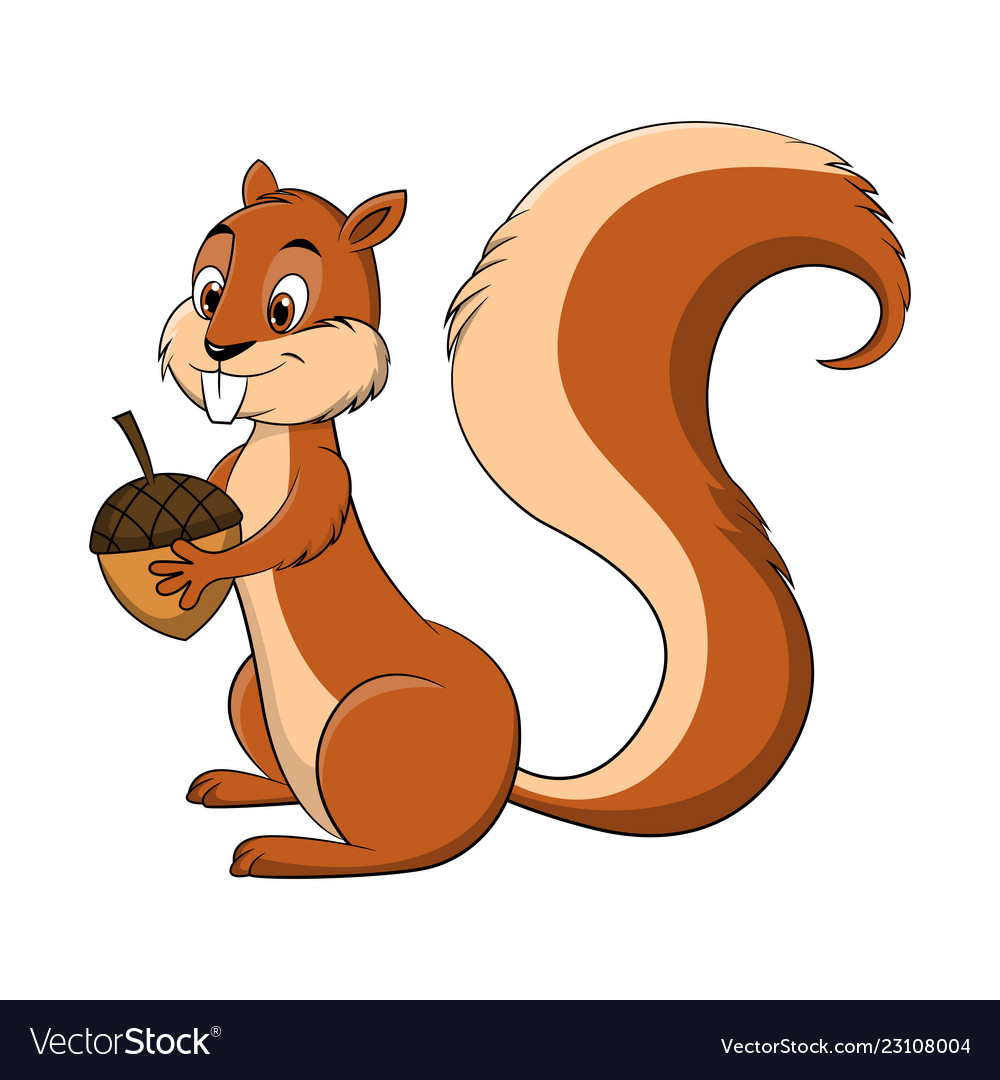 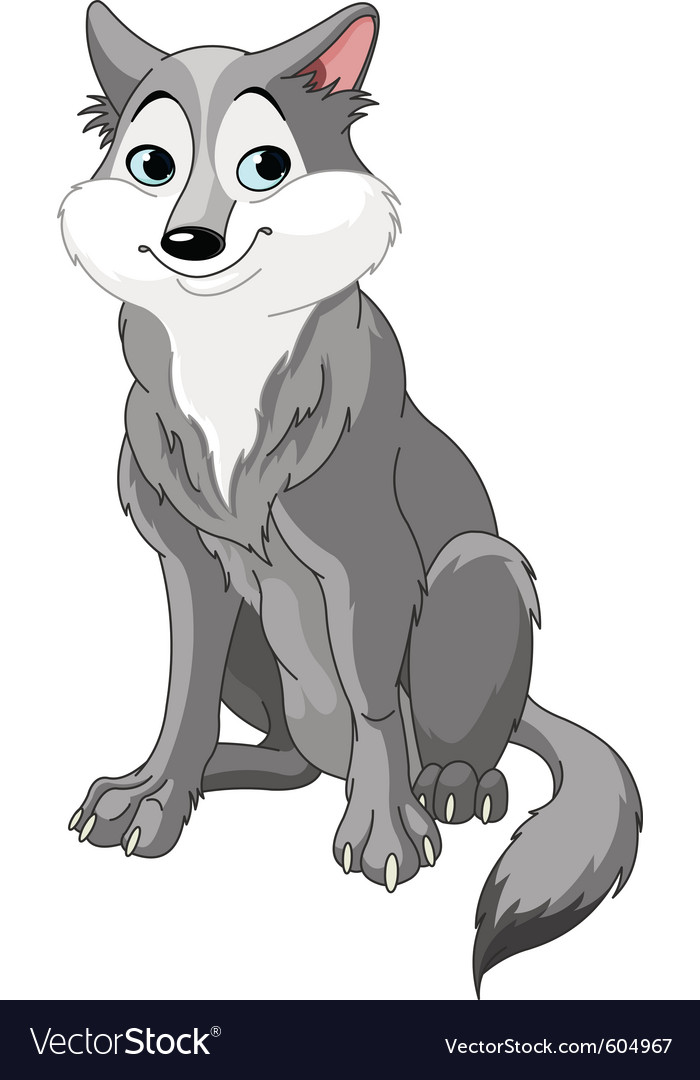 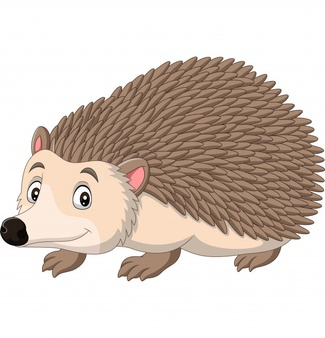 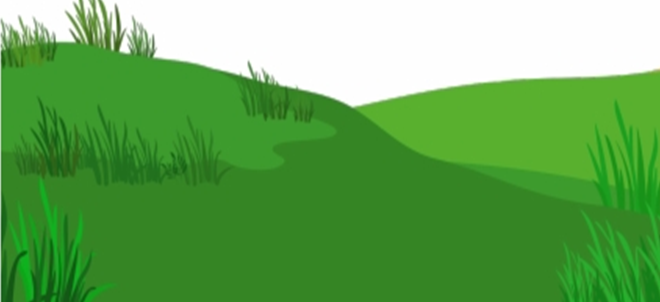 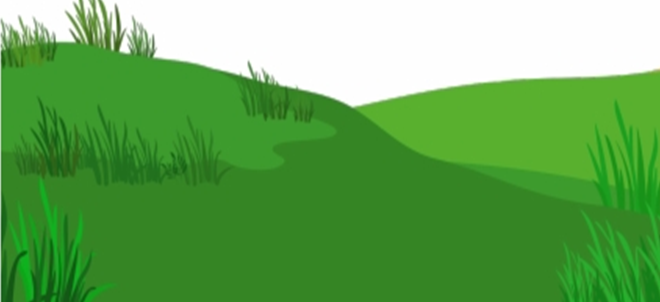 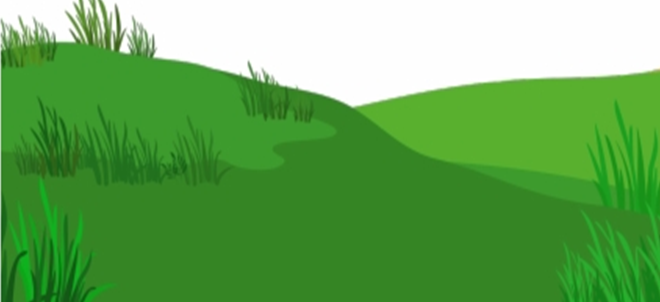 NUSPALVINK PAVEIKSLĖLĮ PAGAL DUOTŲ RAIDŽIŲ SPALVAS.
K
A
R
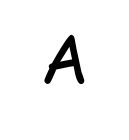 A
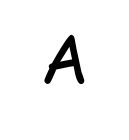 K
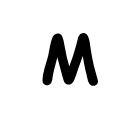 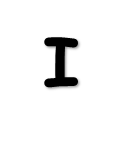 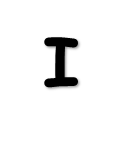 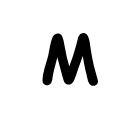 M
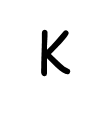 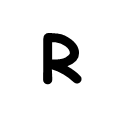 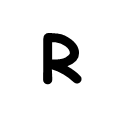 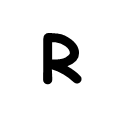 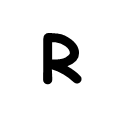 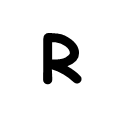 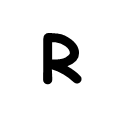 I
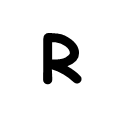 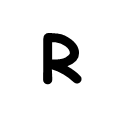 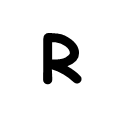 KUO SKIRIASI NAMELIAI ? SURASK 3 SKIRTUMUS.
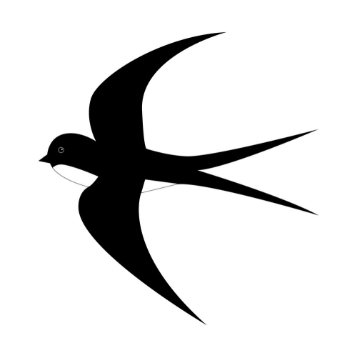 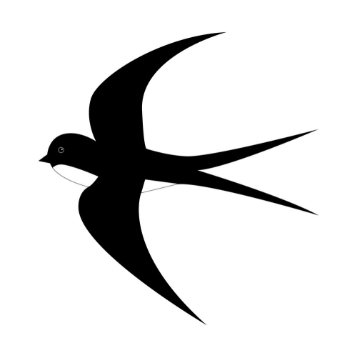 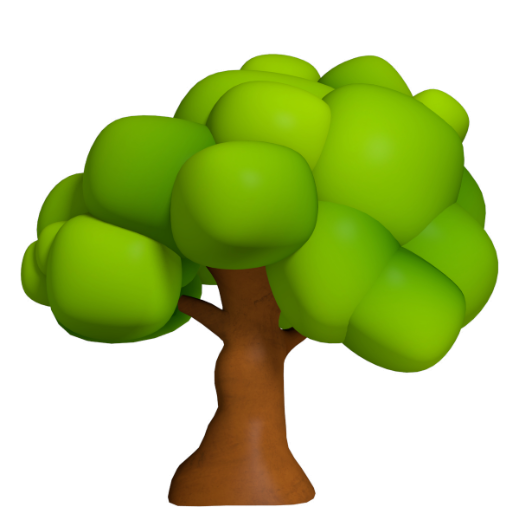 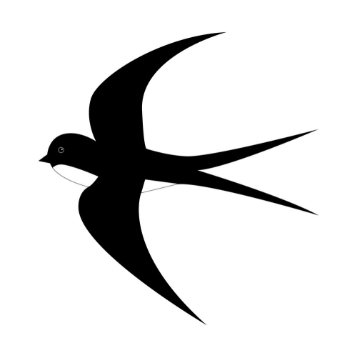 A
O
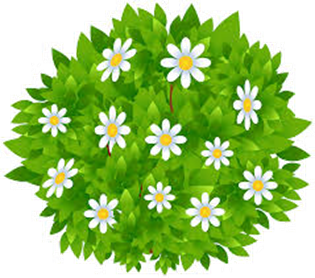 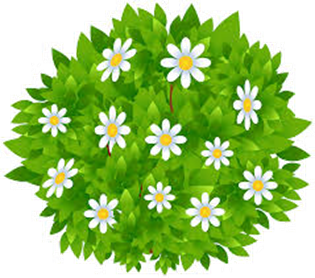 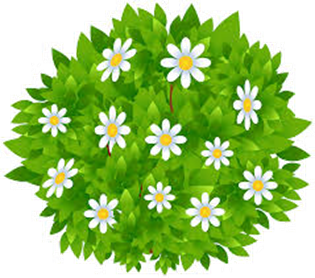 NUPIEŠK TIEK SAULYČIŲ, KIEK YRA RAIDELIŲ KIEKVIENOJE EILĖJE
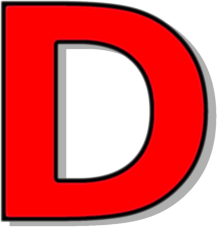 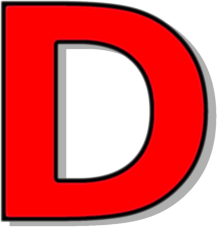 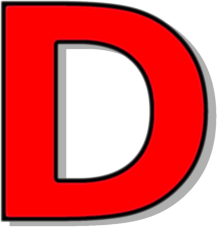 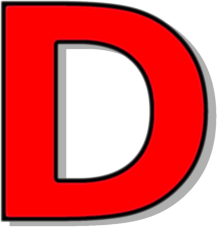 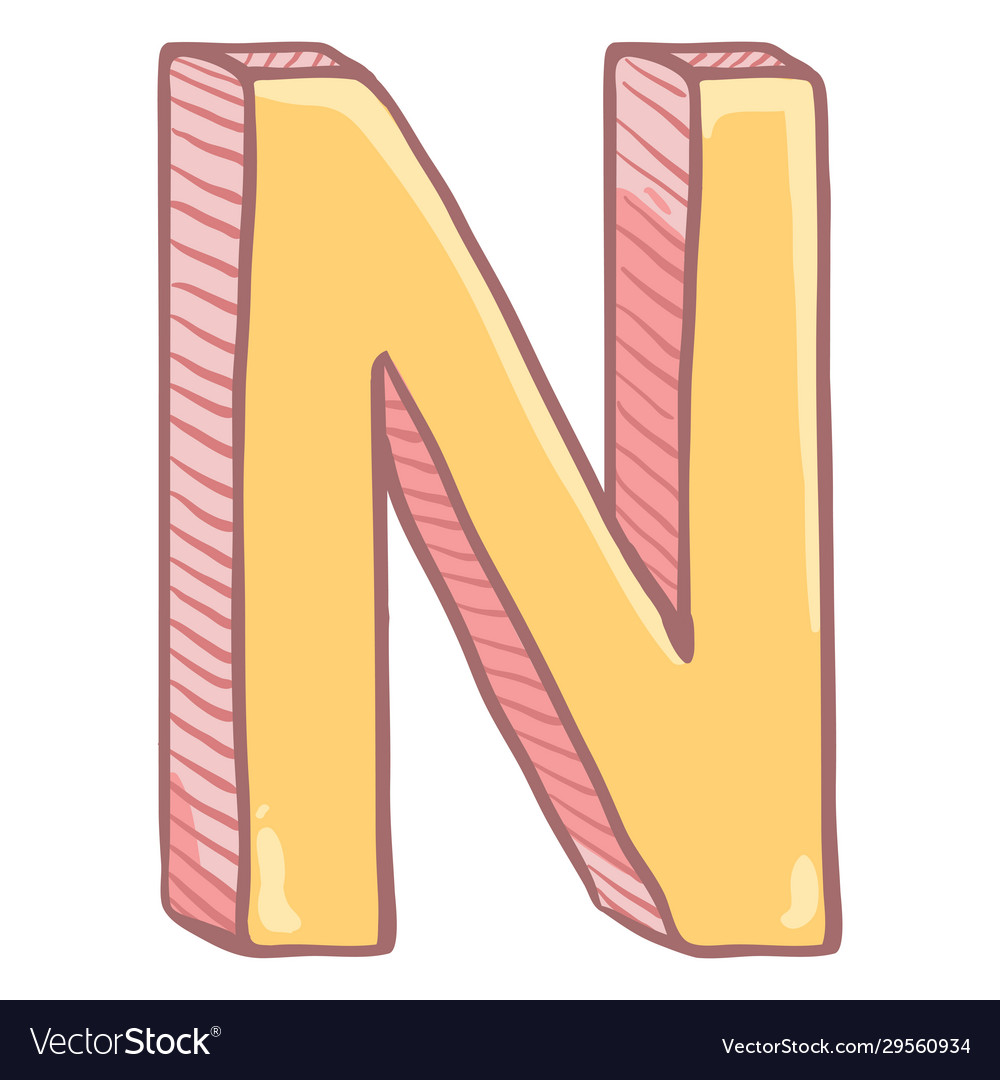 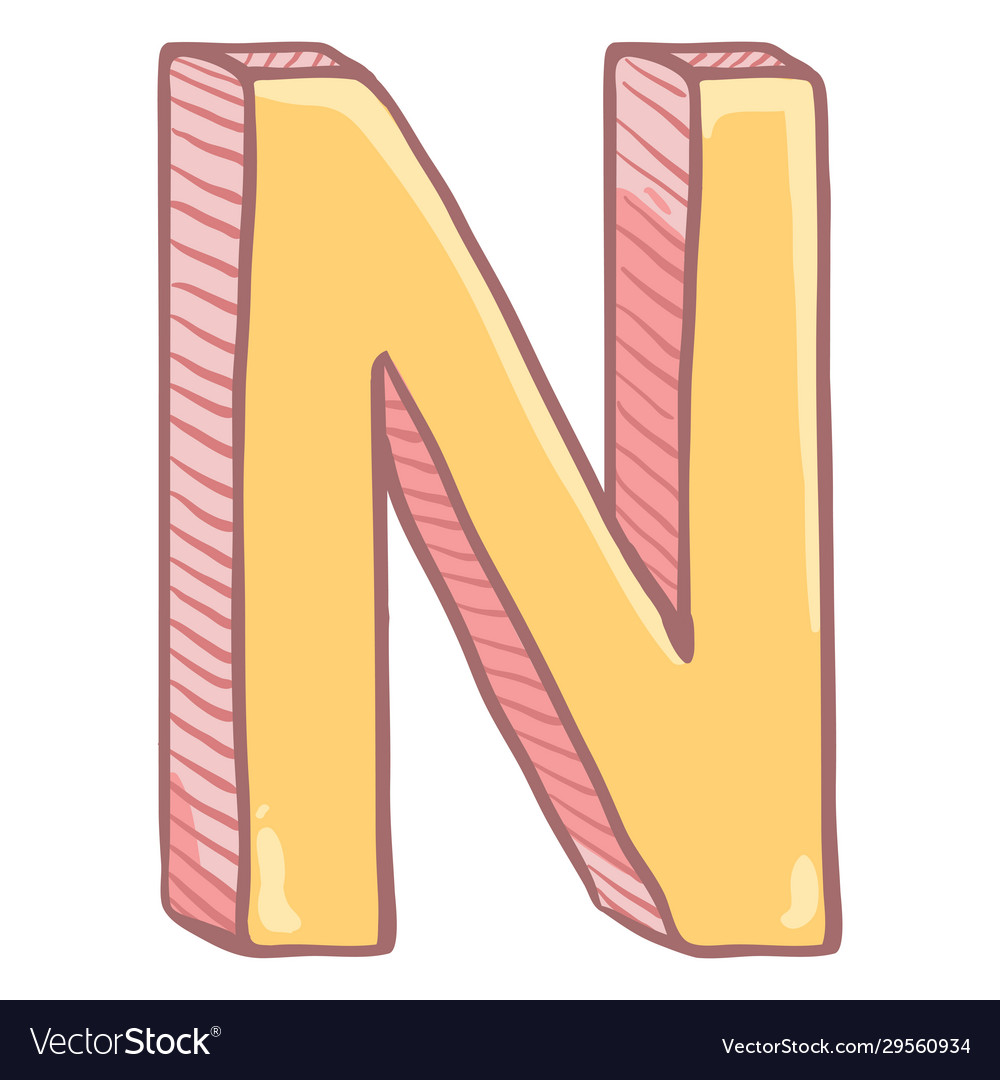 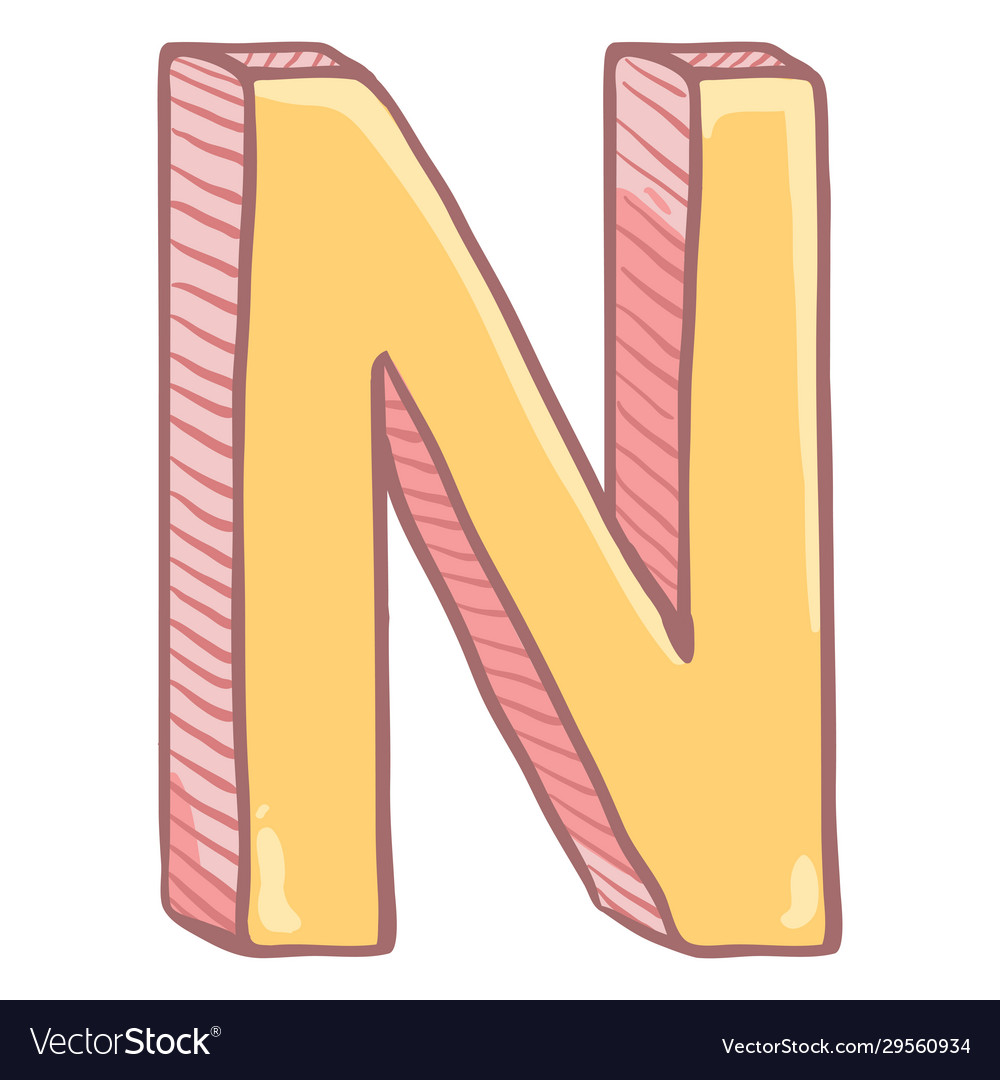 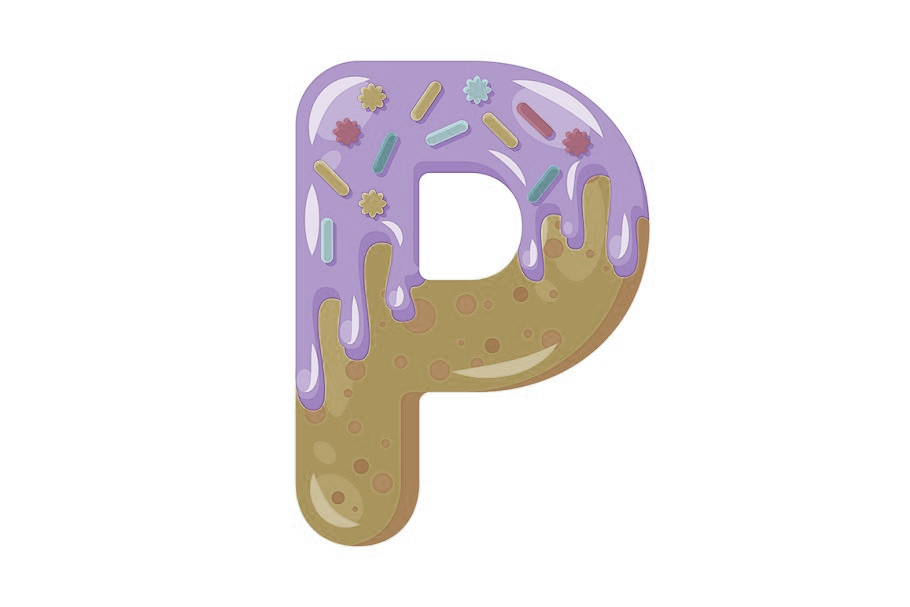 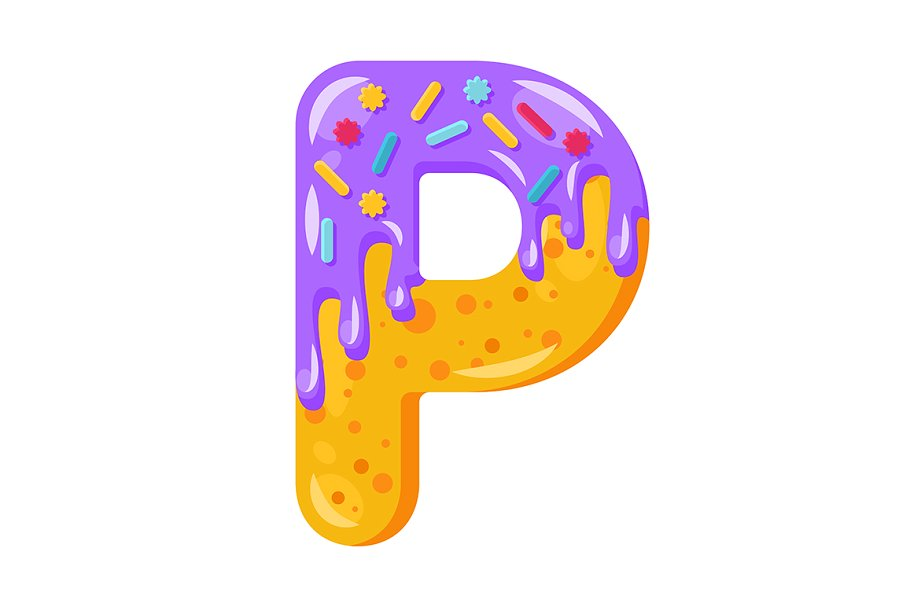 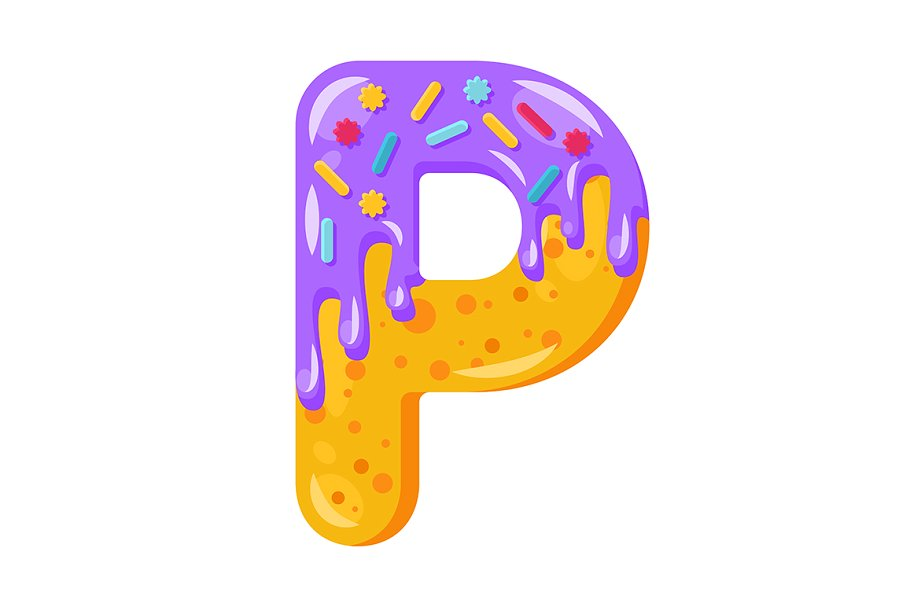 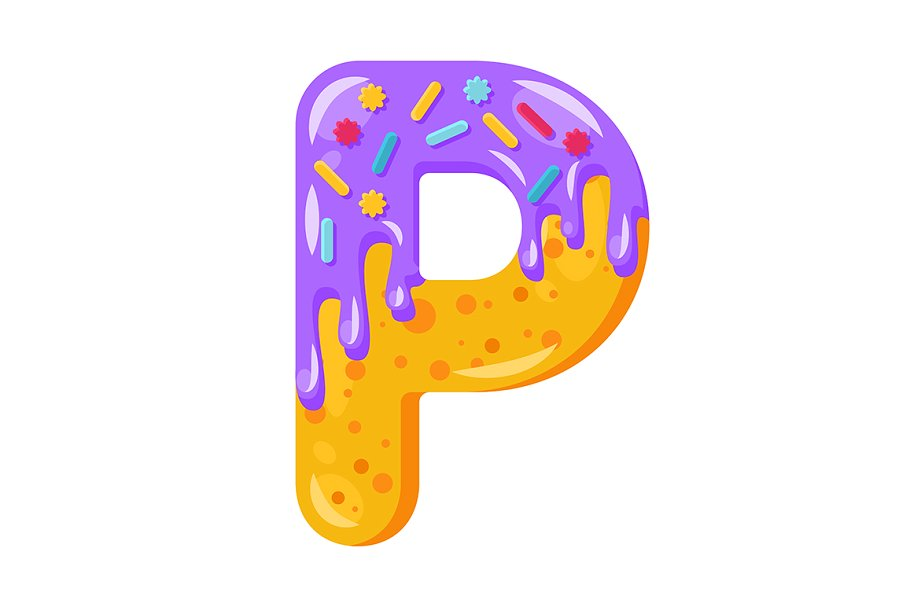 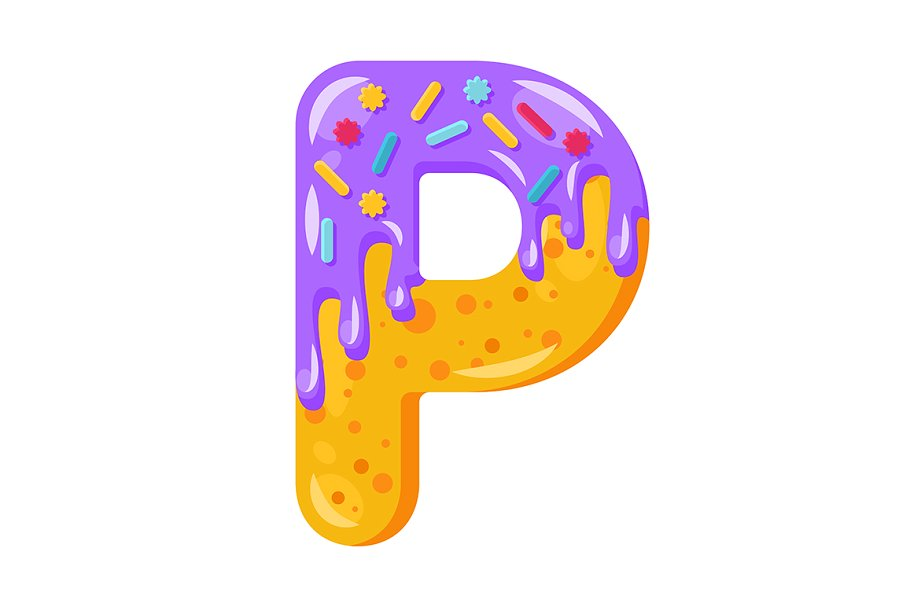 SUDĖK KALADĖLES PAGAL PAVYZDĮ.
R
A
O
B
L
L
O
M
K
B
U
M
ATLIKTI UŽDUOTĮ TAU REIKS ŽIRKLIŲ.
PASAKYK VIENU ŽODŽIU, KAS TAI PER DAIKTAI, KURIUOS MATAI.
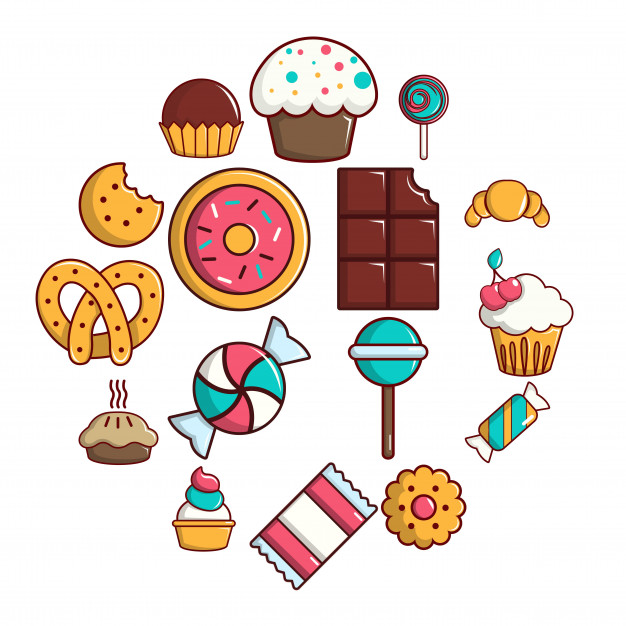 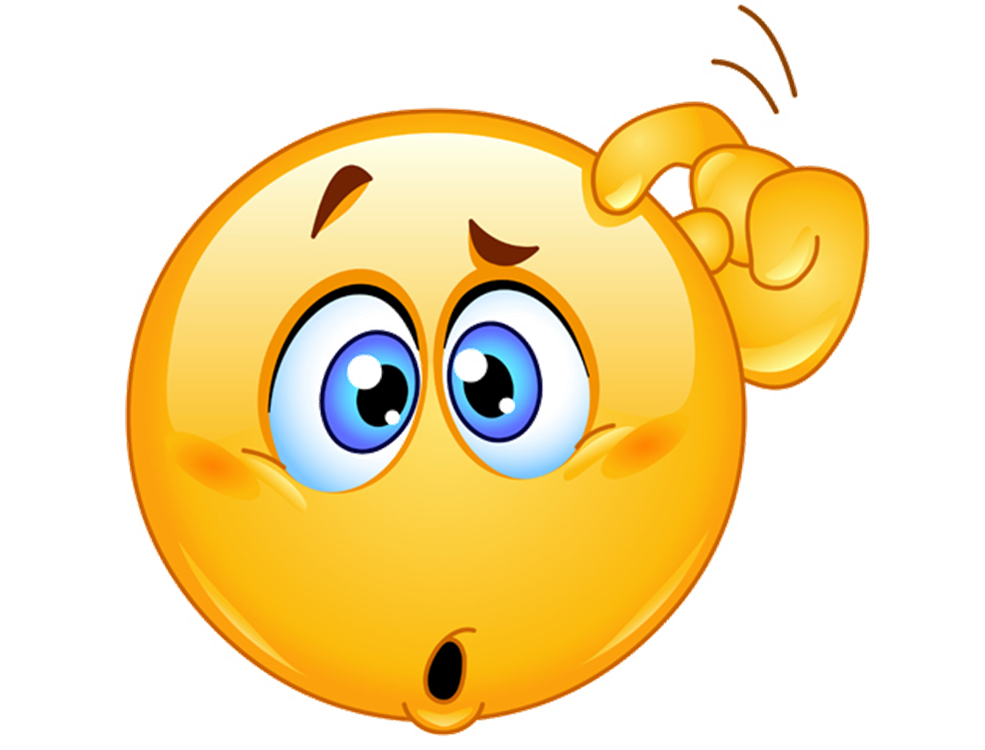 AŠ ESU JONAS, SUSKAIČIUOK. KIEK TURIU KNYGŲ. SUSKAIČIAVAI ? TAI NUPIEŠK TIEK GĖLYČIŲ, KIEK  KNYGŲ.
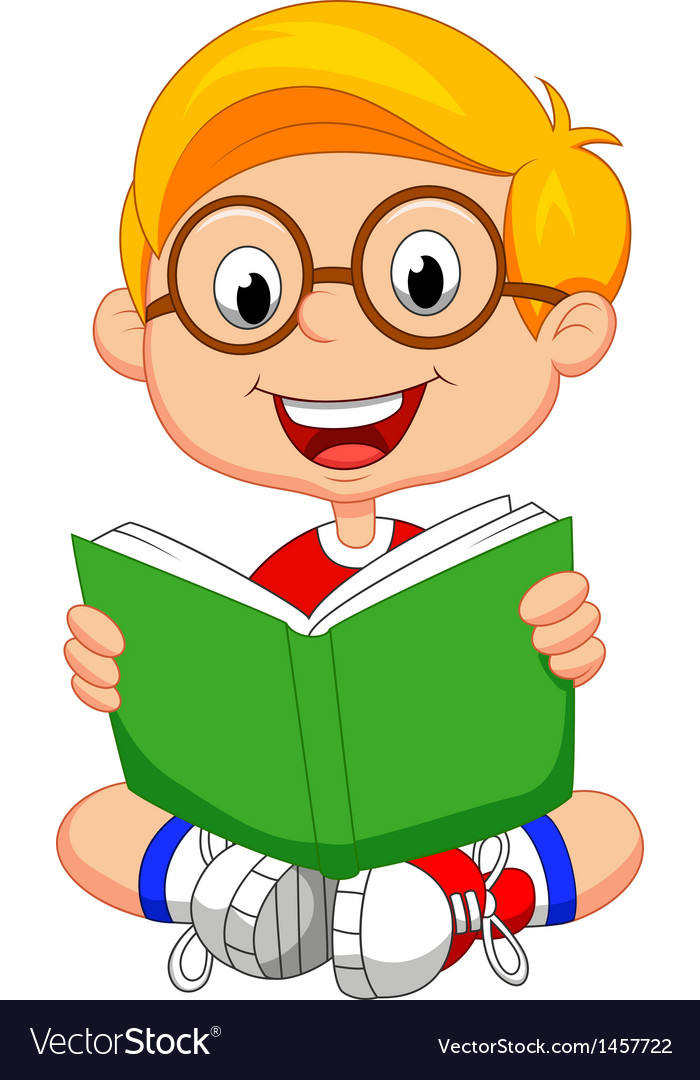 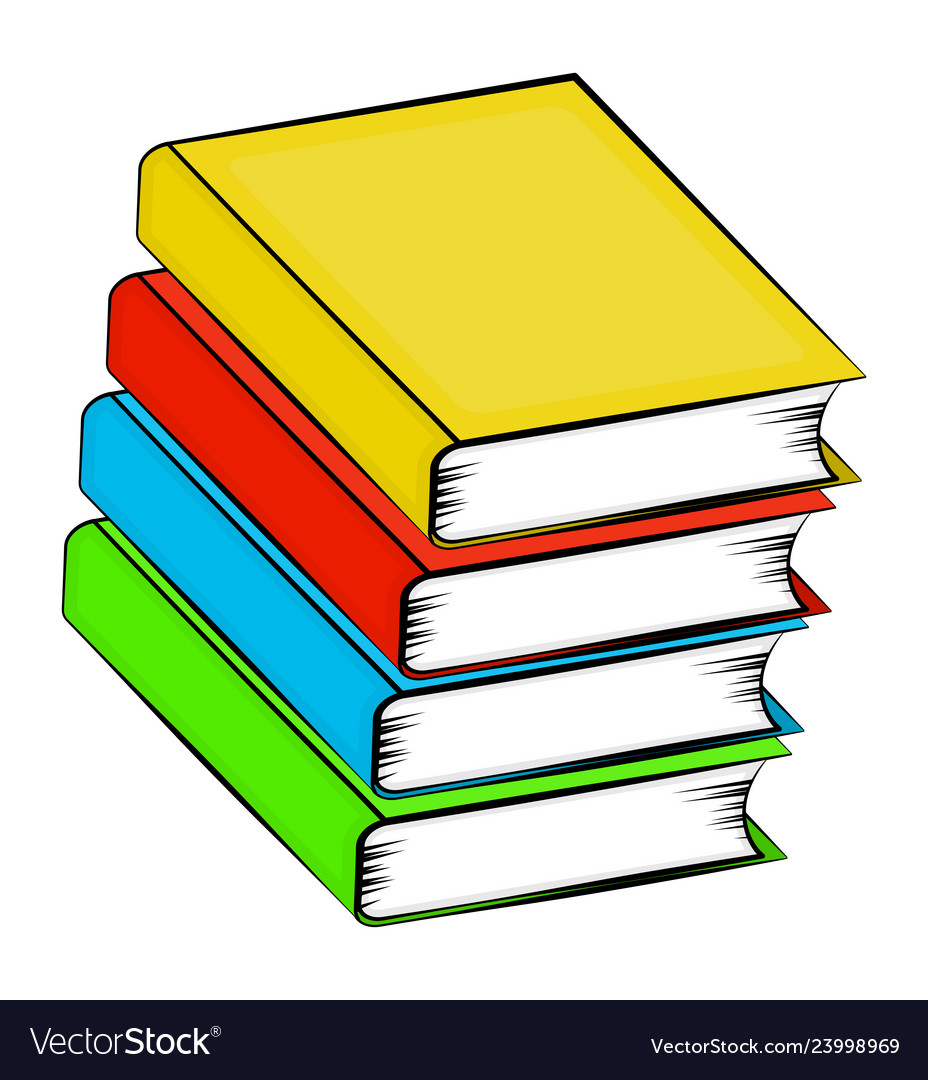 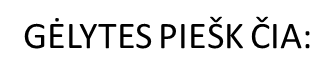 PAPASAKOK ŠALIA ESANTIEMS ŽMONĖMS, KĄ TU MATAI.
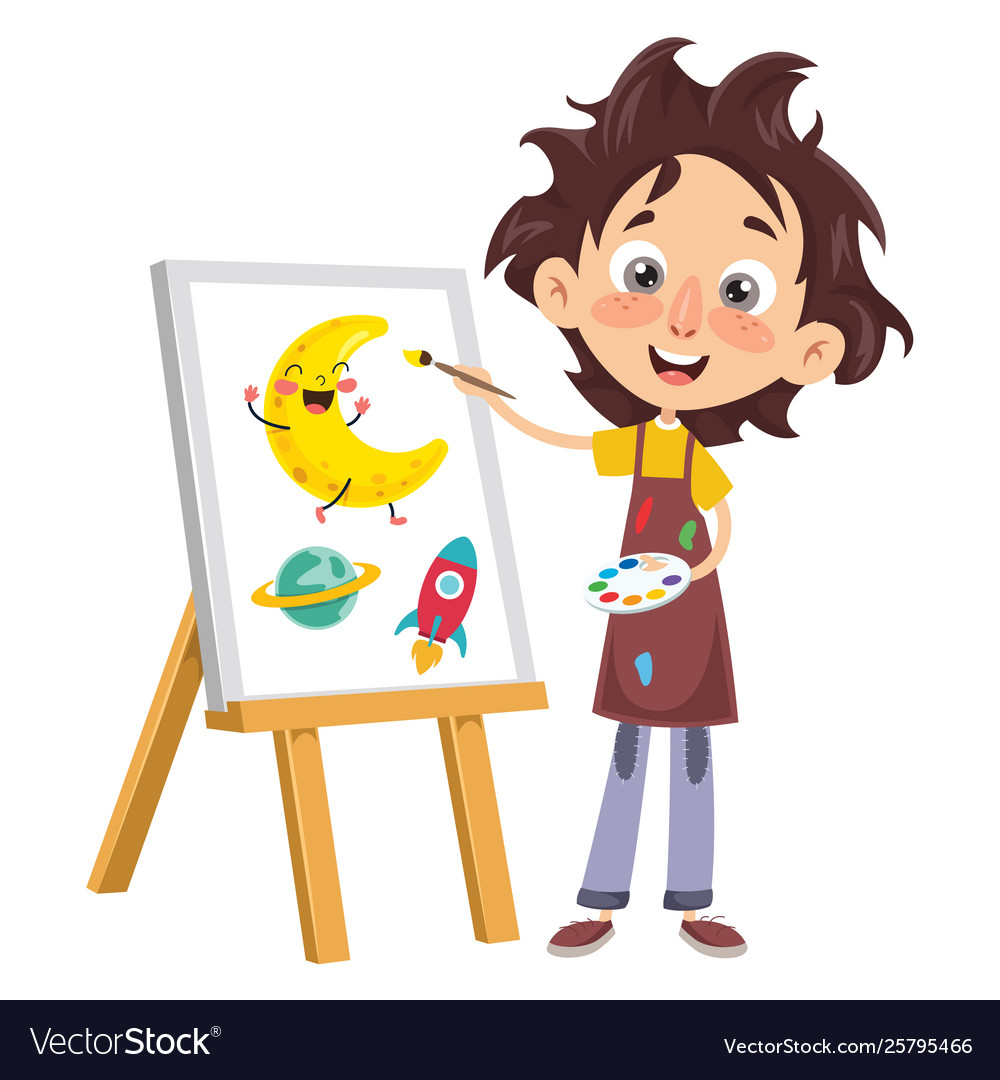 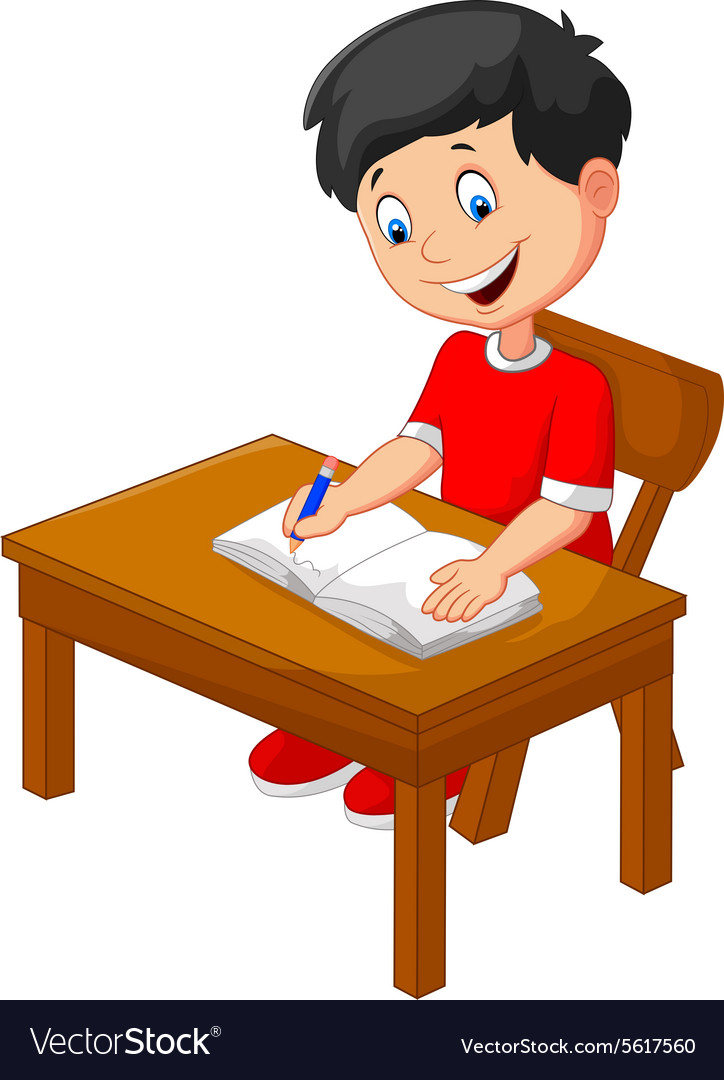 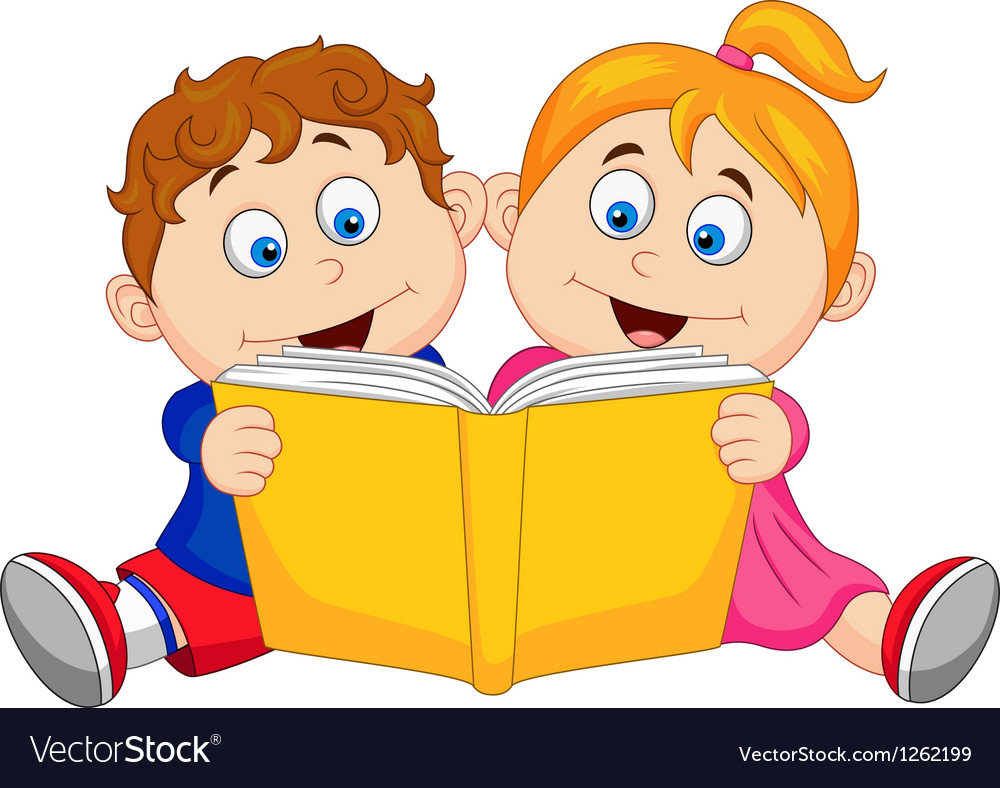 PAPUOŠK RAIDELES.
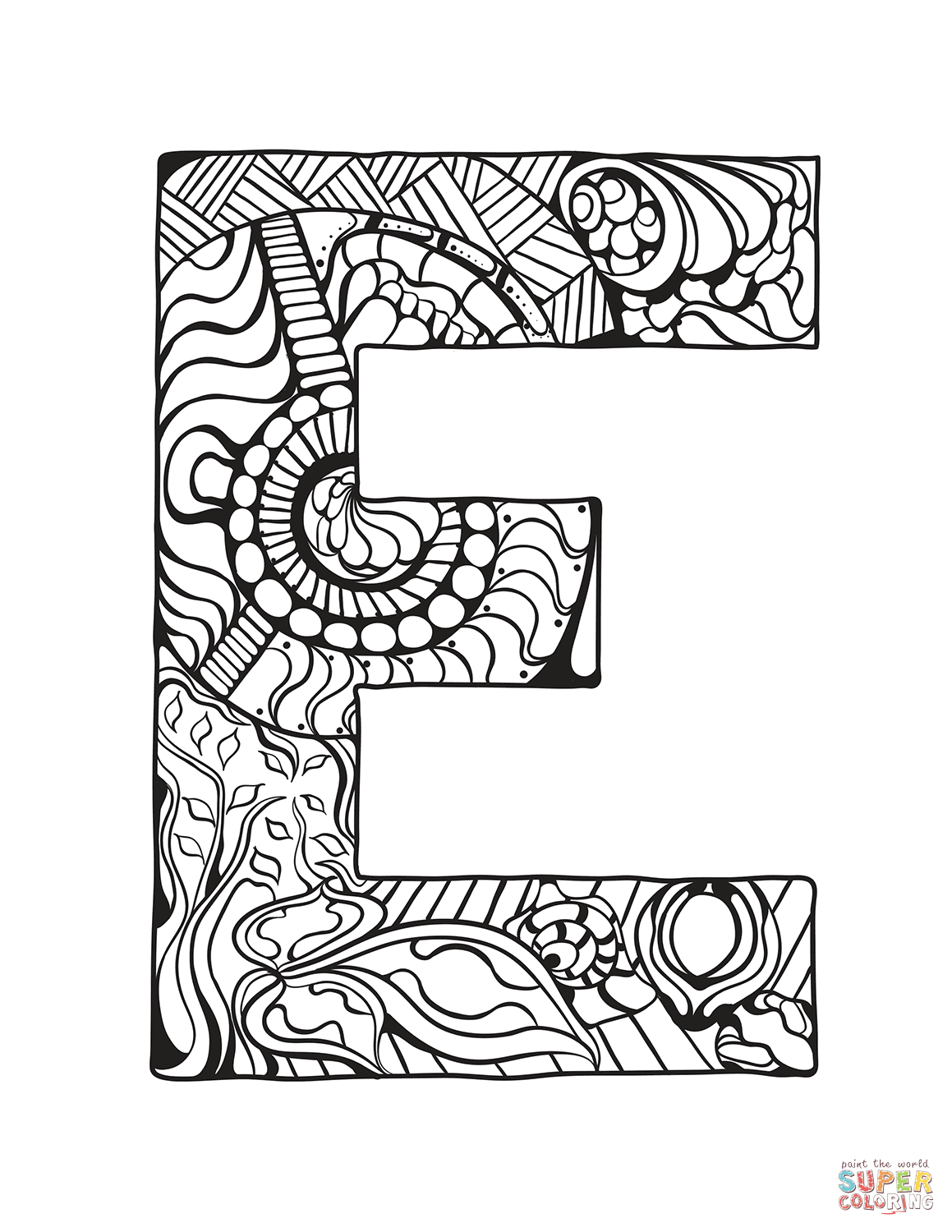 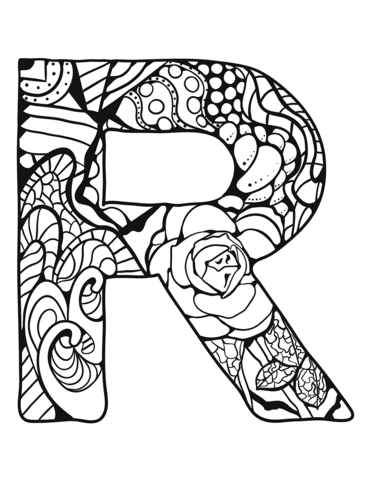 SUGRUPUOK RAIDELES PO 3
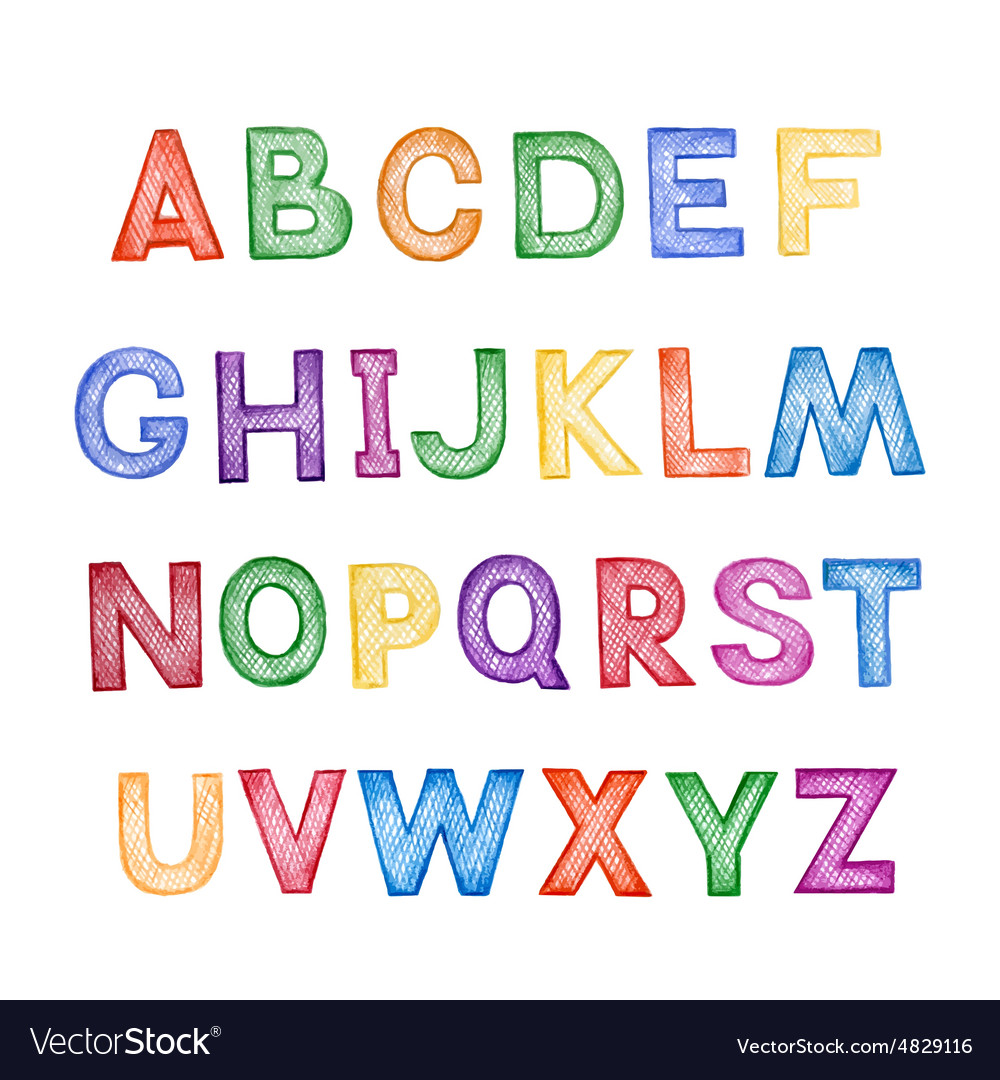 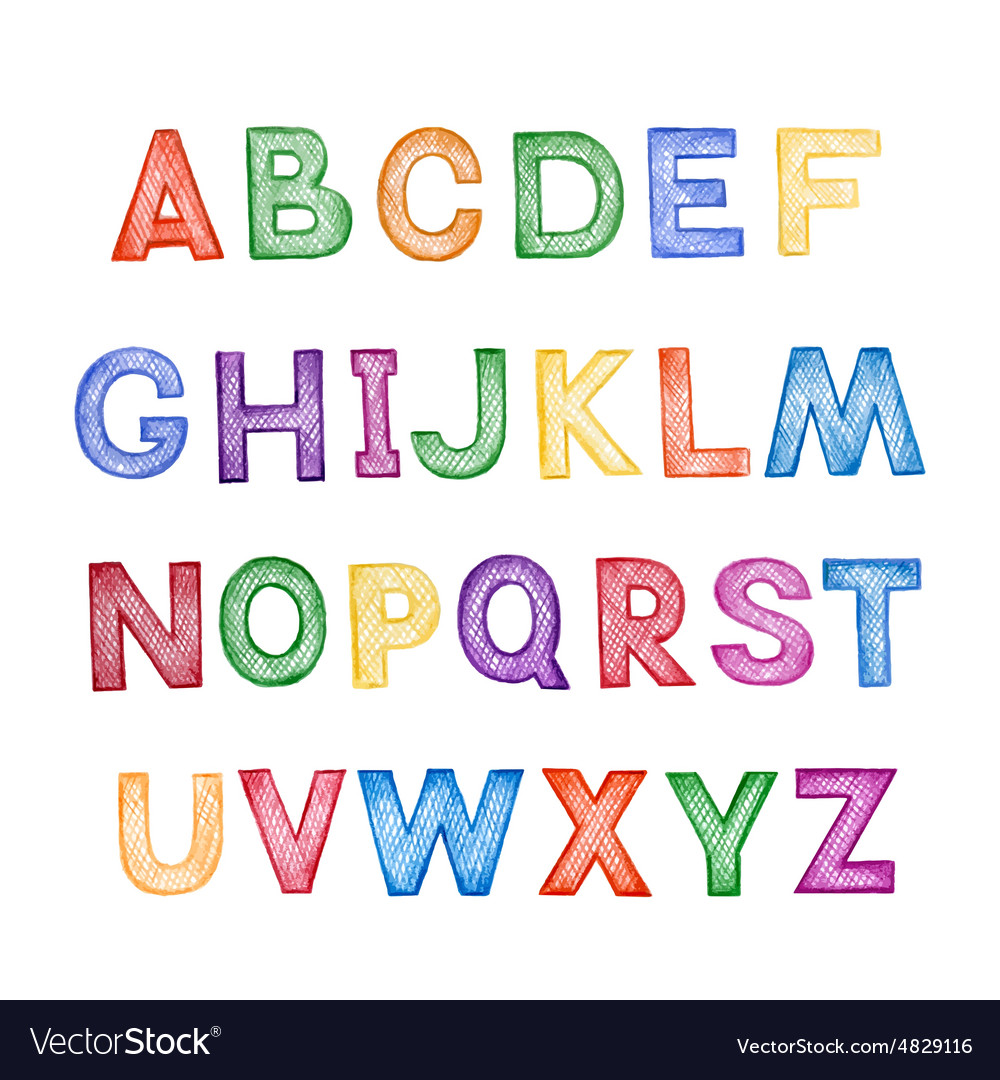 KIEK RAIDELIŲ LIKO ?
KAIP GAILA, BET MŪSŲ KELIONĖ BAIGĖSI. PASIMATYSIME KITĄ SAVAITĘ.
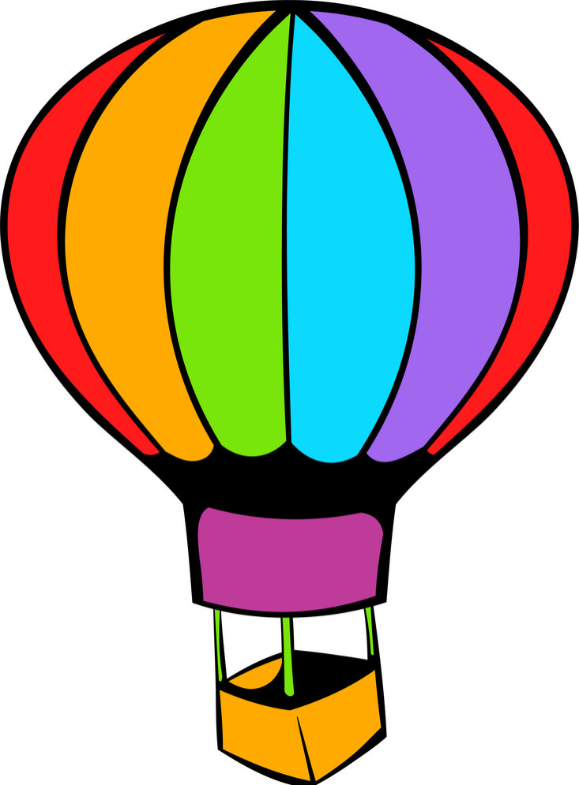 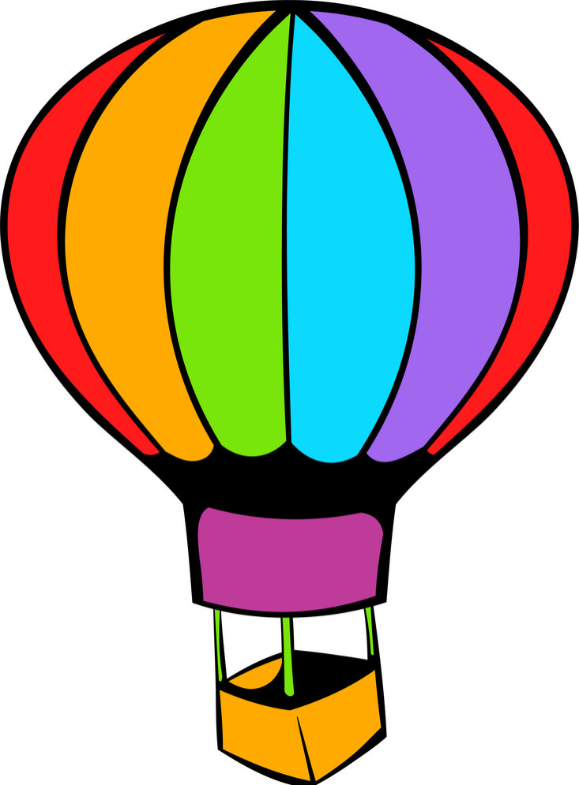 LAUKSIME JŪSŲ DARBELIŲ
rasabarv72@gmail.com
aisguob@gmail.com
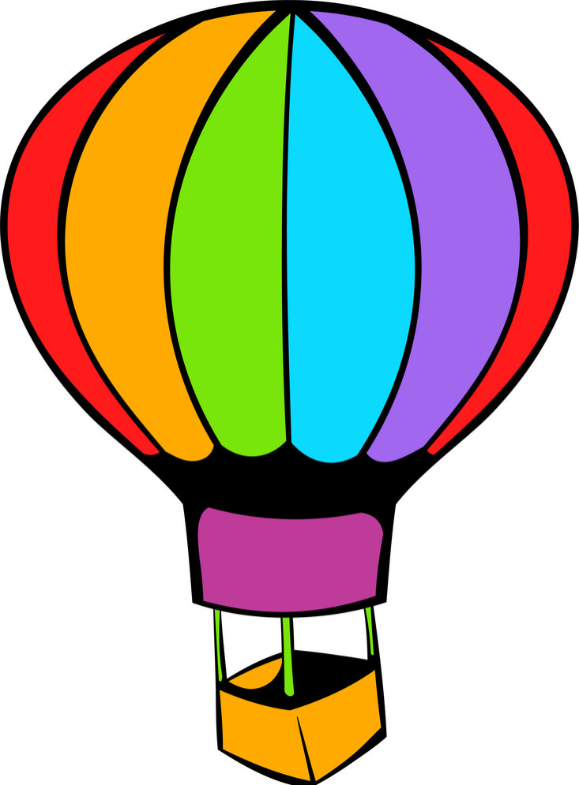 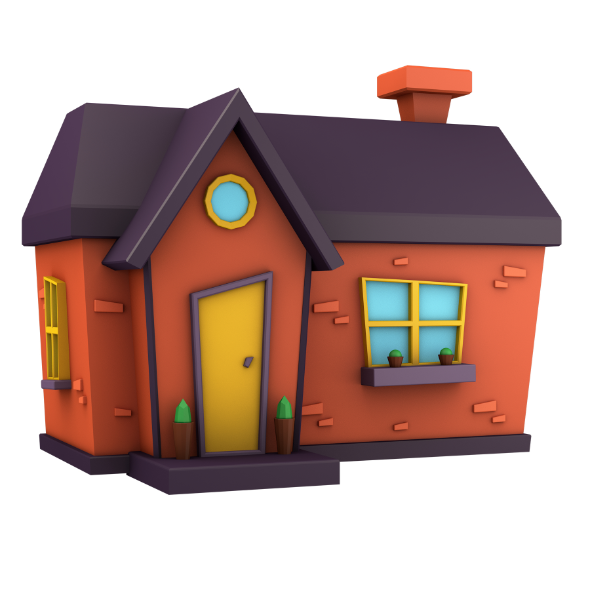 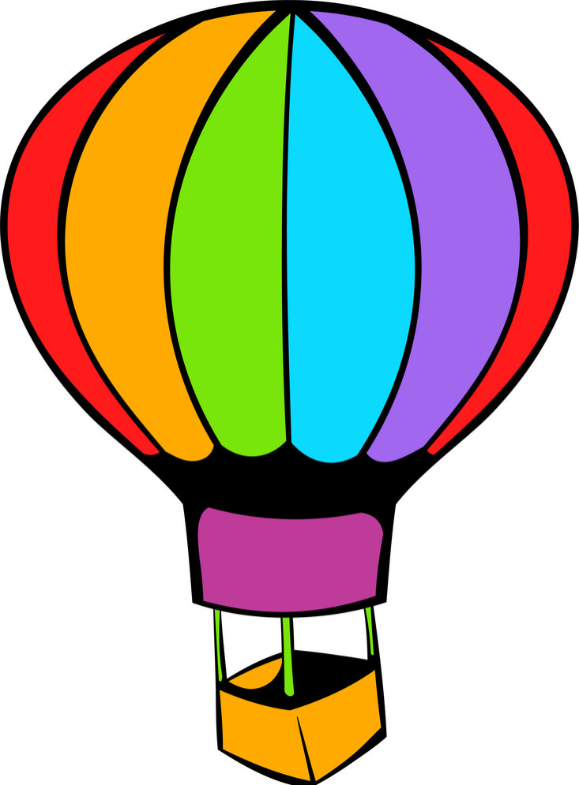 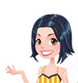 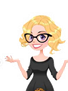